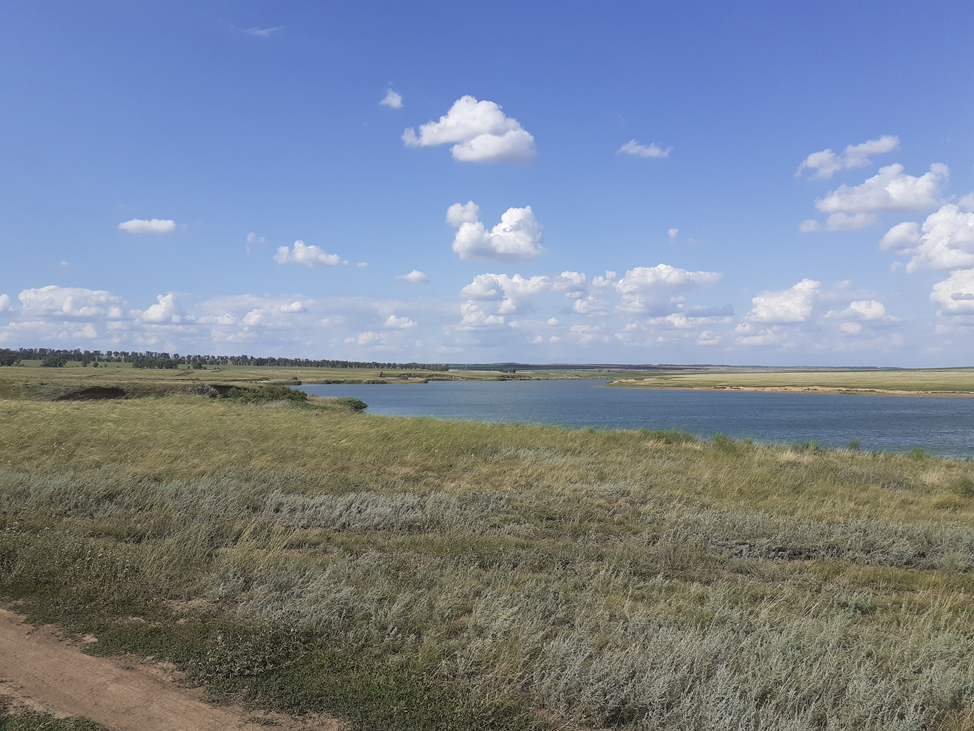 Киевское сельское поселение
~ БЮДЖЕТ  ДЛЯ  ГРАЖДАН ~
Проект  бюджета Киевского сельского поселения Ремонтненского района
на 2025 год и на плановый период 
2026 и 2027 годов
2
Прогноз социально-экономического развития Киевского сельского поселения
на 2025-2027 годы
Основные направления бюджетной и налоговой политики Киевское сельского поселения
на 2025-2027 годы 
(Постановление от 29.11.2024 № 129)
Основа формирования проекта бюджета Киевского сельского поселения Ремонтненского районана 2025 год и на плановый период 2026 и 2027 годов
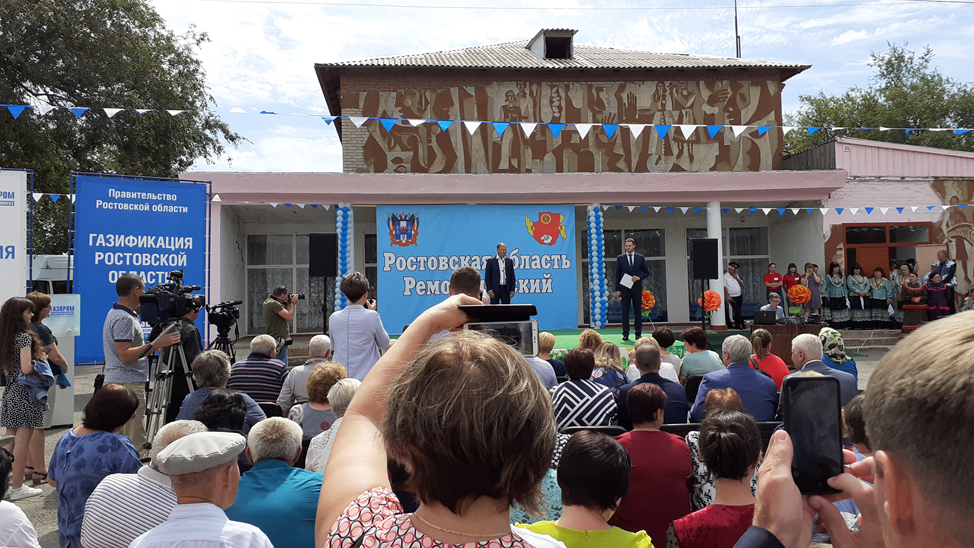 Муниципальные программы Киевского сельского поселения
(изменения в них)
Проект областного закона «Об областном бюджете на 2025 год и на плановый период 2026 и 2027 годов»
3
Проект бюджета на 2025 год и на плановый период 2026 и 2027 годов
Основные приоритеты бюджетной политики
Наращивание темпов экономического роста
Повышение качества жизни населения
пути реализации
4
Меры, принимаемые для обеспечения сбалансированности бюджета Киевского сельского поселения Ремонтненского района
5
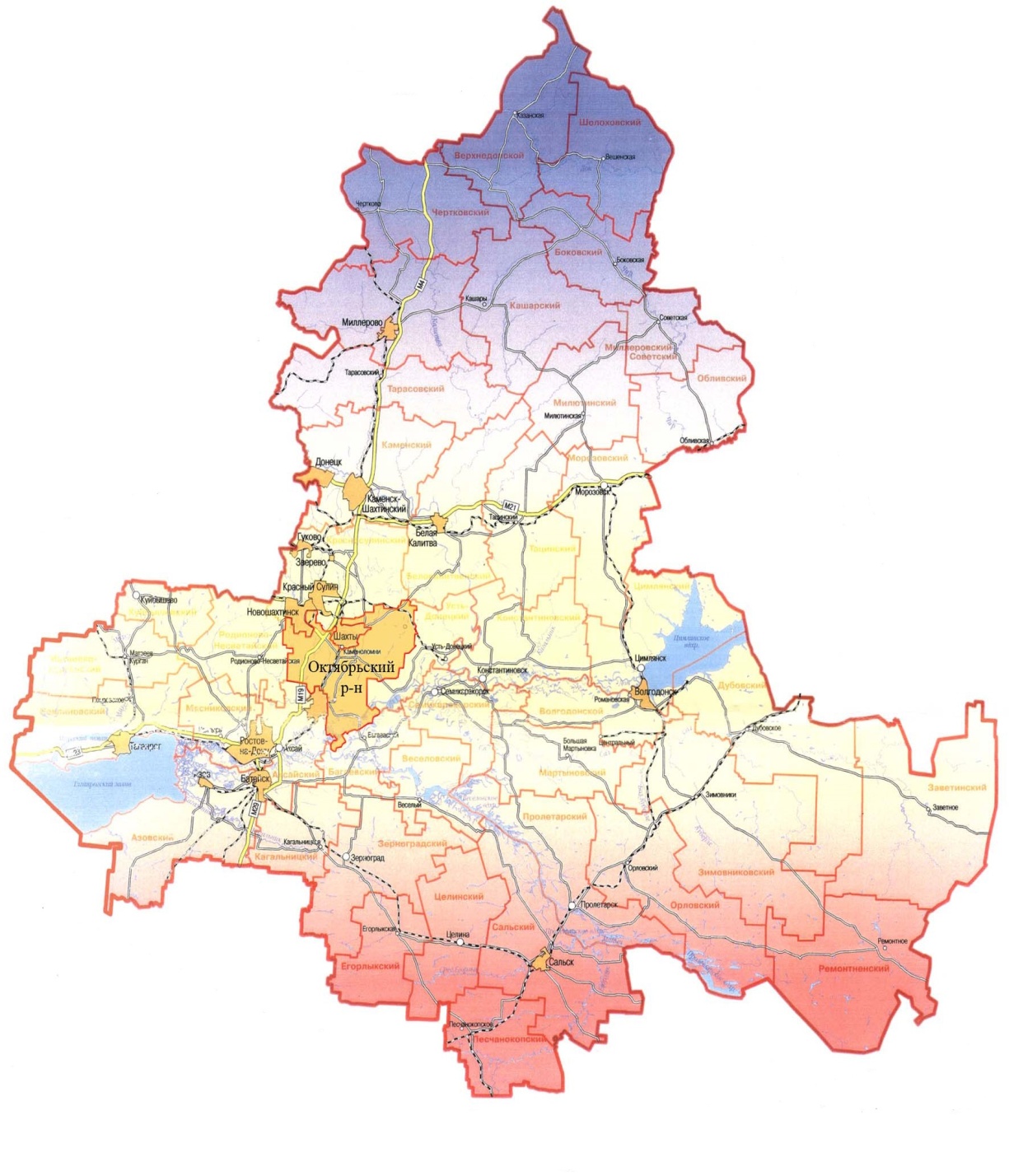 Основные характеристики бюджета Киевского сельского поселения Ремонтненского района на 2025-2027 годы
Тыс. рублей
6
Основные параметры бюджета Киевского сельского поселения Ремонтненского района на 2025 год
Доходы бюджета
15521,0
Расходы бюджета 
15521,0
тыс. рублей
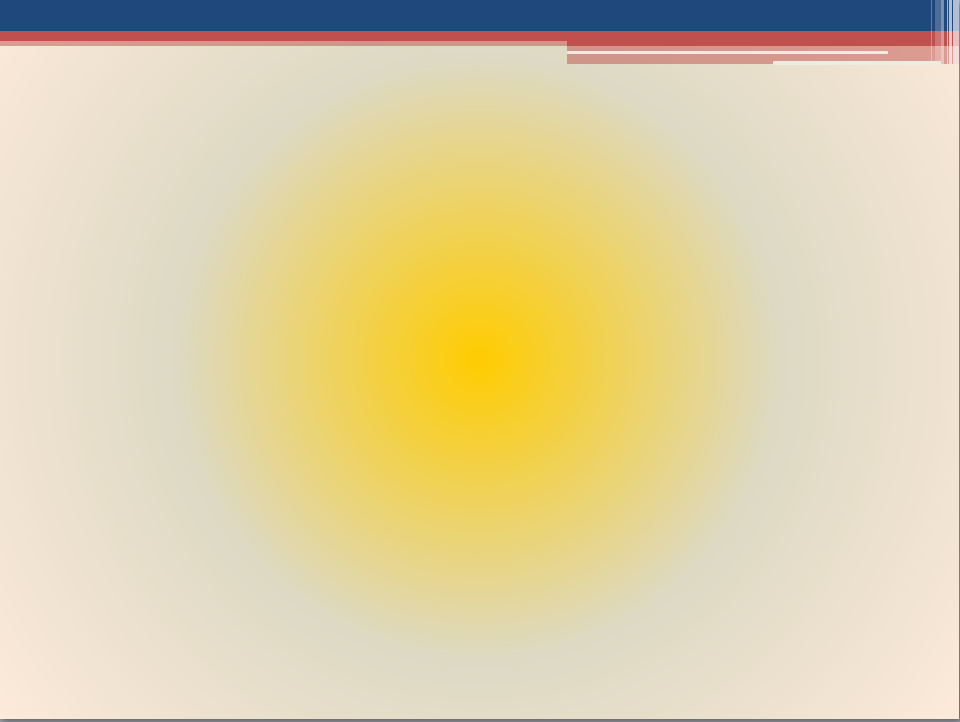 7
СТРУКТУРА НАЛОГОВЫХ И НЕНАЛОГОВЫХ ДОХОДОВ 
БЮДЖЕТА  КИЕВСКОГО сельского поселения Ремонтненского района В 2025 ГОДУ
тыс. рублей
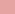 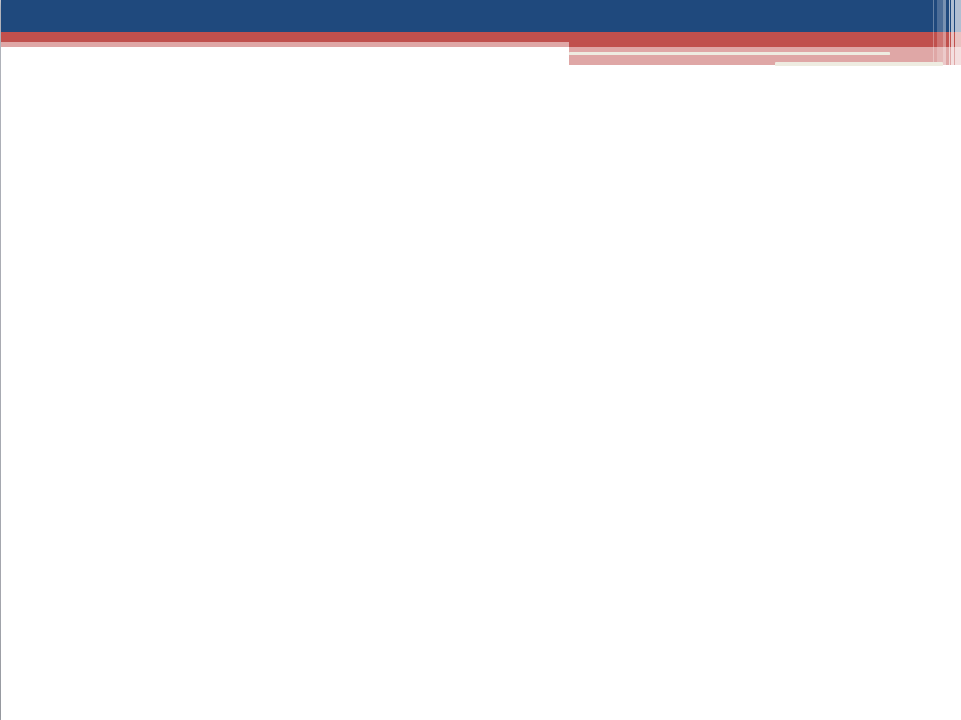 8
Динамика поступлений налога на доходыфизических лиц в бюджет КИЕВСКОГО сельского поселения Ремонтненского района
тыс. рублей
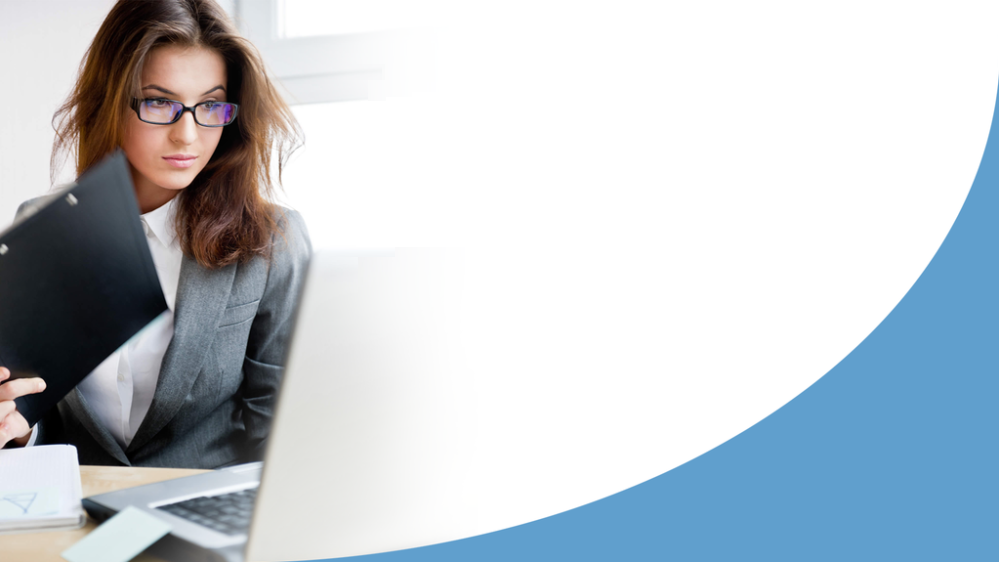 2025
2026
2027
9
Структура расходов по разделам бюджетной классификации
тыс. рублей
10
Объемы безвозмездных поступлений бюджету Киевского сельского поселения Ремонтненского района на 2025-2027 годы
тыс. рублей
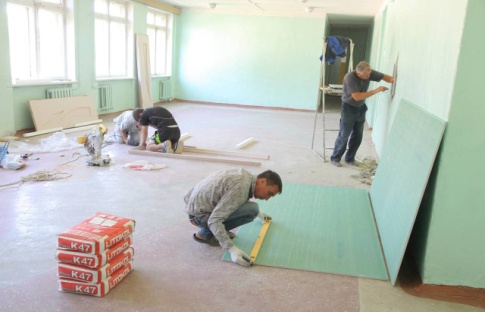 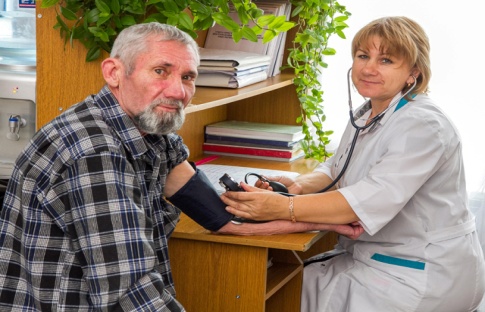 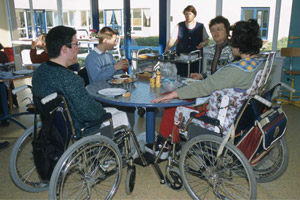 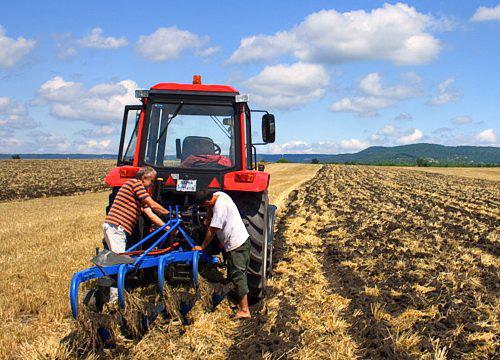 11
Структура муниципального долга Киевского сельского поселения Ремонтненского района на 2025-2027 годы                                                                         (тыс. рублей)
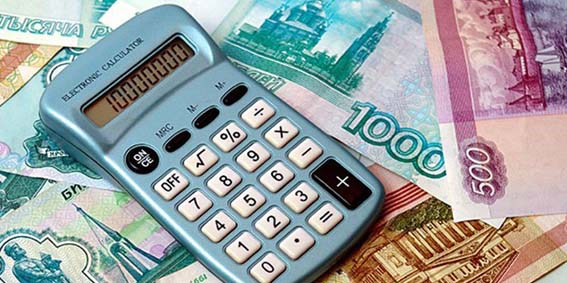 12
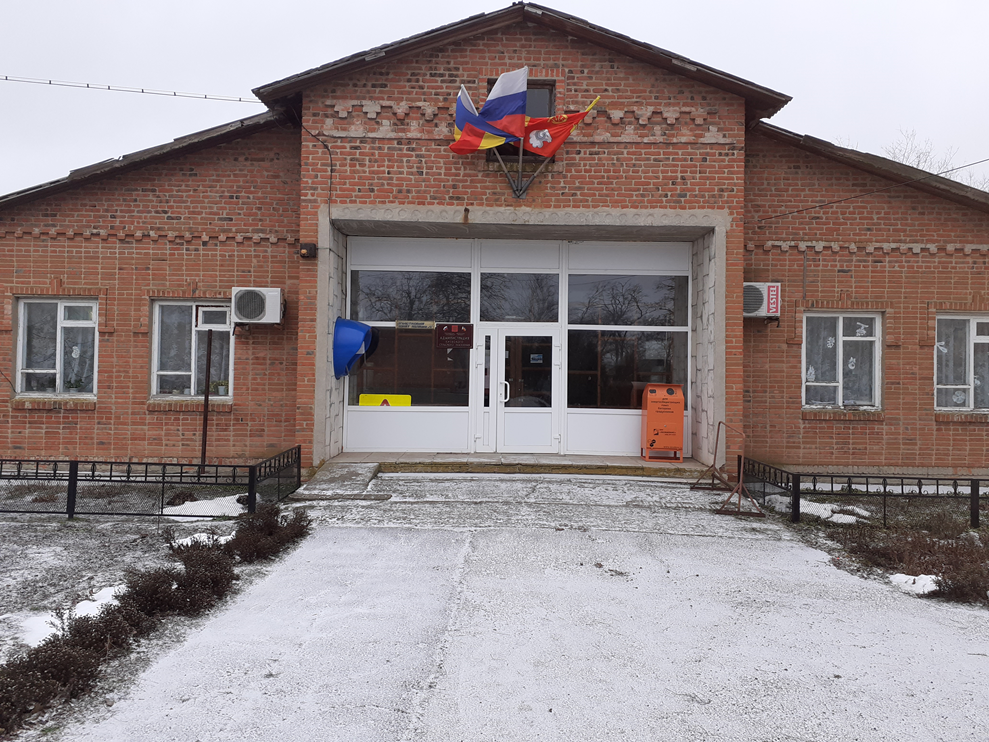 СПАСИБО  ЗА ВНИМАНИЕ!